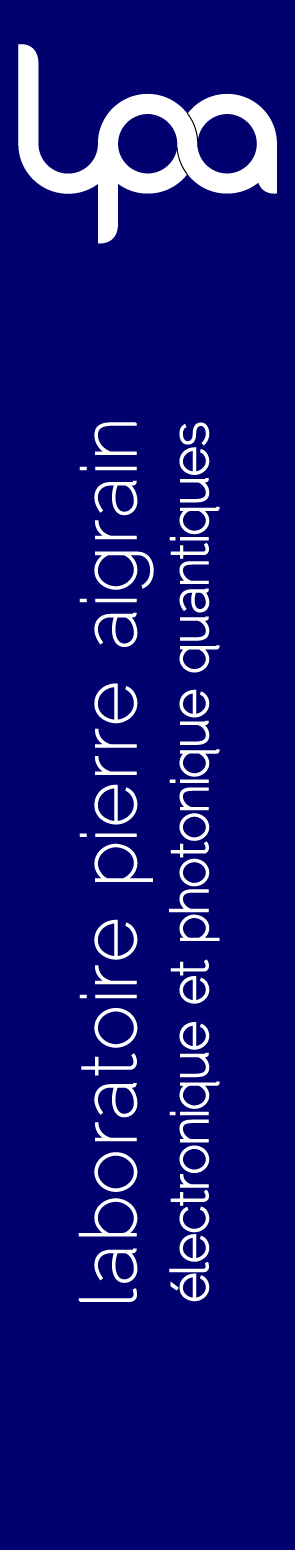 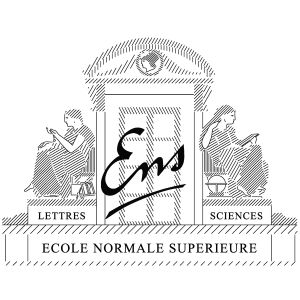 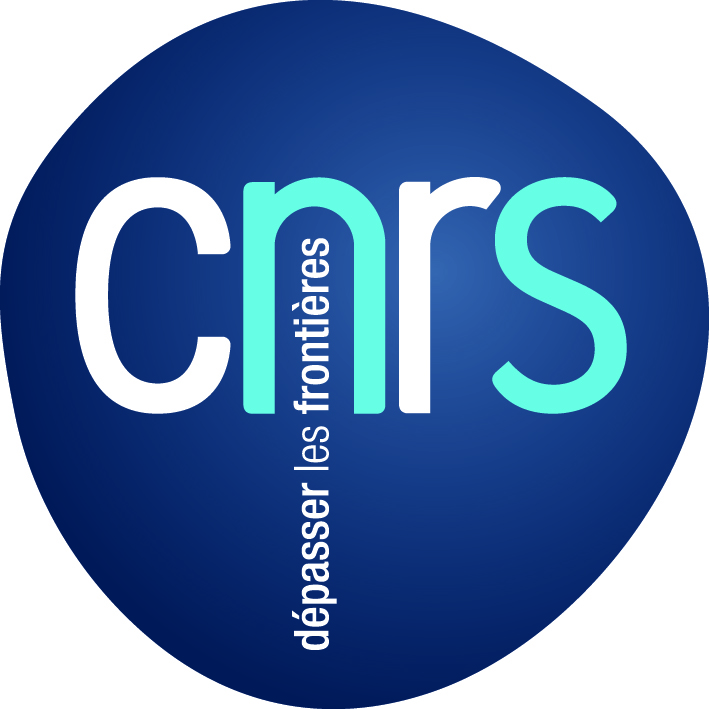 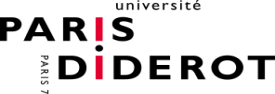 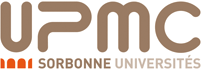 Dynamical response of nanoconductors: the example of the quantum RC circuit
Christophe Mora
Collaboration with Audrey Cottet, Takis Kontos, Michele Filippone, Karyn Le Hur
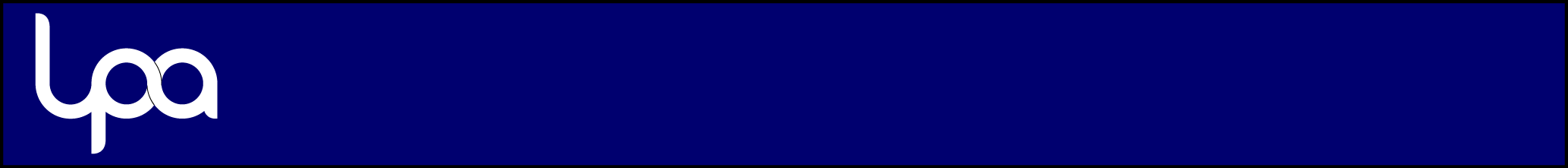 Mesoscopic and nanoscopic physics
Outline of the talk
Three transverse concepts in mesoscopic physics

Quantum coherence (electrons are also waves)

Interactions (electrons are not social people)

3)  Spin degree of freedom
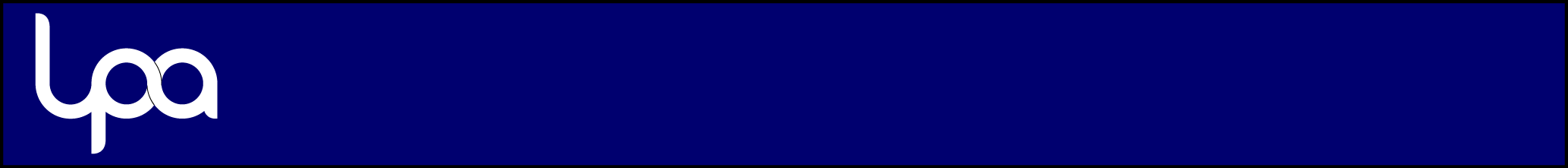 Outline of the talk
Mesoscopic Capacitor (Quantum RC circuit)

Adding Coulomb interactions

Giant peak in the charge relaxation resistance
Mesoscopic capacitor or the quantum RC circuit
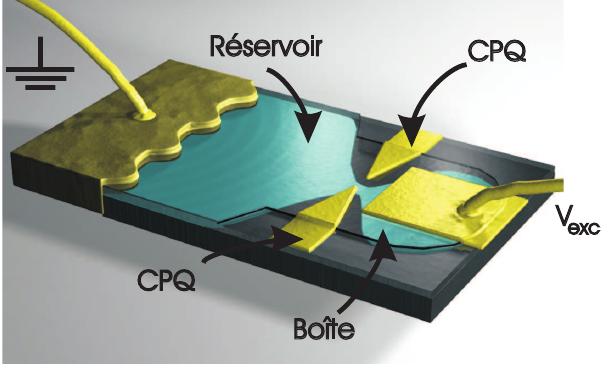 Gwendal Fève, Thesis (2006)
D. Darson
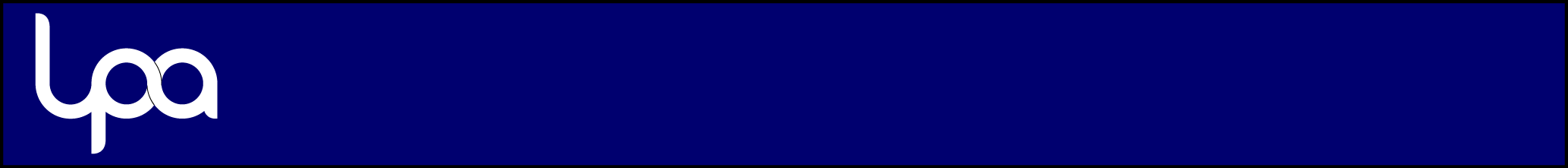 The quantum RC circuit
The Quantum RC circuit
Dot
QPC
Gate
AC excitation
Lead: Single-mode
Spin polarized
Linear response theory
~
Classical circuit
Vg
B
Low frequency 
response
Gabelli et al.  (Science, 2006)
Fève et al.  (Science, 2007)
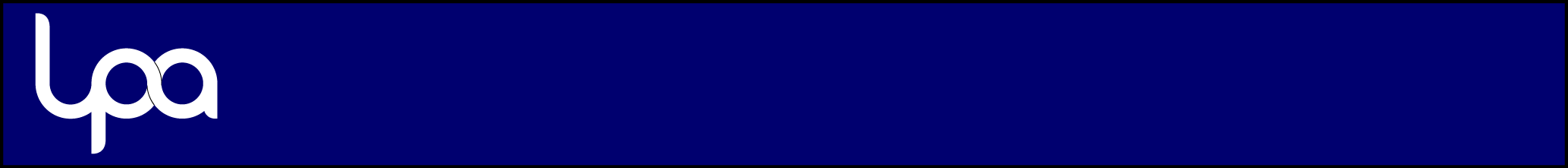 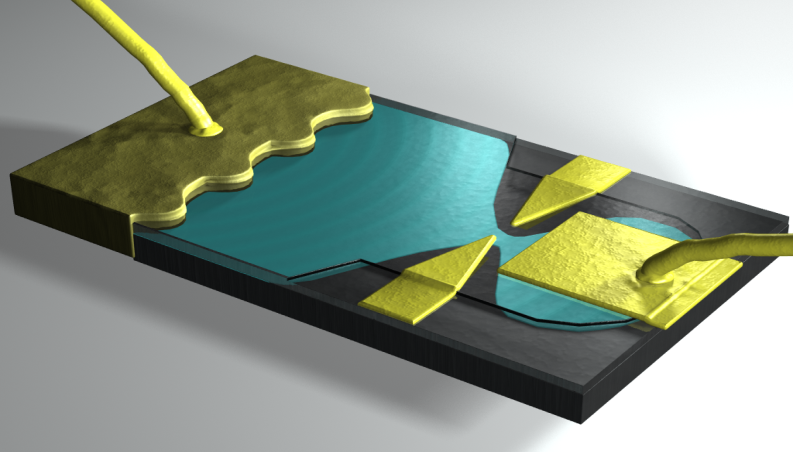 l < mm
Mesoscopic capacitor
Mesoscopic Capacitor
Gabelli et al.  (Science, 2006)
Fève et al.  (Science, 2007)
Meso, ENS
D. Darson
Quantum dot in a microwave resonator
	dispersive shift of the resonance: capacitance
	broadening (dissipation): resistance
Delbecq et al.  (PRL, 2011)
Chorley et al.  (PRL, 2012)
Frey et al.  (PRL, 2012)
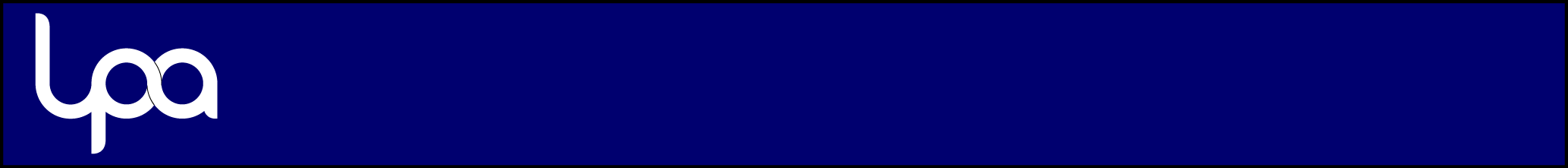 Microwave Resonator
Mesoscopic Capacitor
Quantum dot in a microwave resonator
	dispersive shift of the resonance: capacitance
	broadening (dissipation): resistance
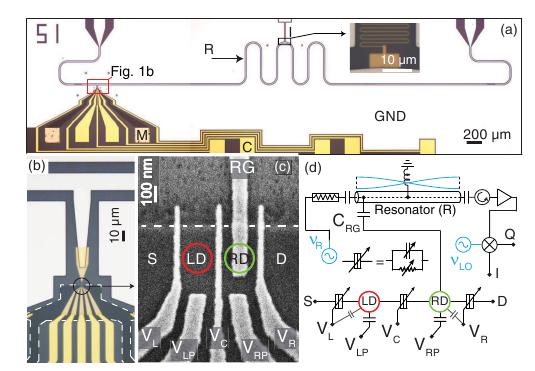 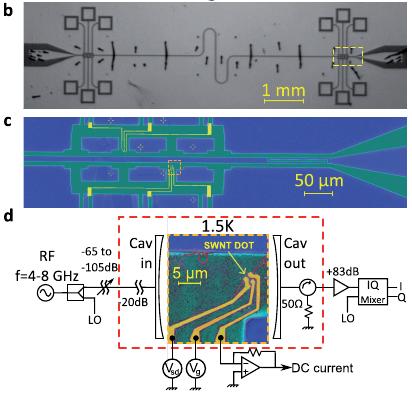 Frey et al.  (PRL, 2012)
Delbecq et al.  (PRL, 2011)
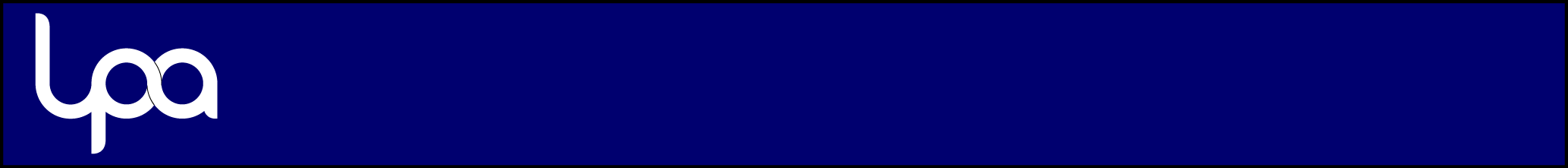 Energy scales
Energy scales
Experiment on the 
meso. capacitor, LPA ENS
Charging Energy
Level spacing
Dwell time
Excitation frequency
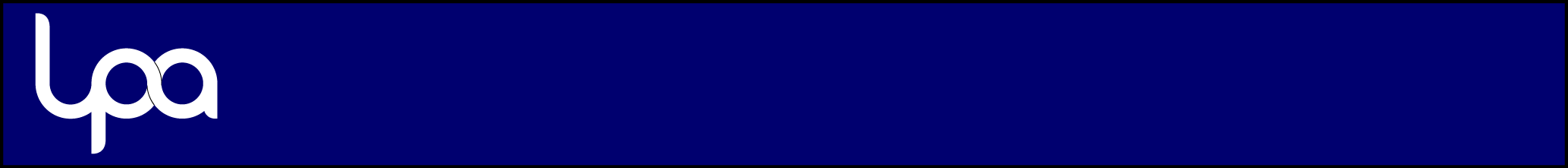 Differential capacitance
Differential capacitance
Opening of the QPC:
from Coulomb staircase
to classical behaviour
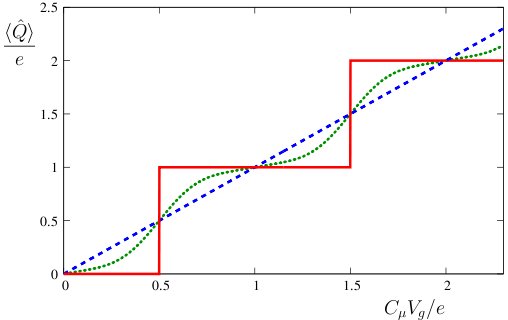 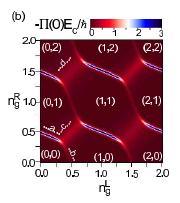 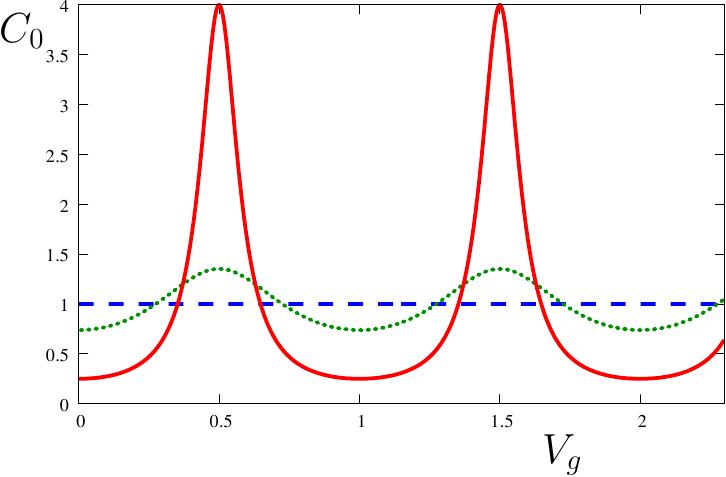 Cottet, Mora, Kontos  (PRB, 2011)
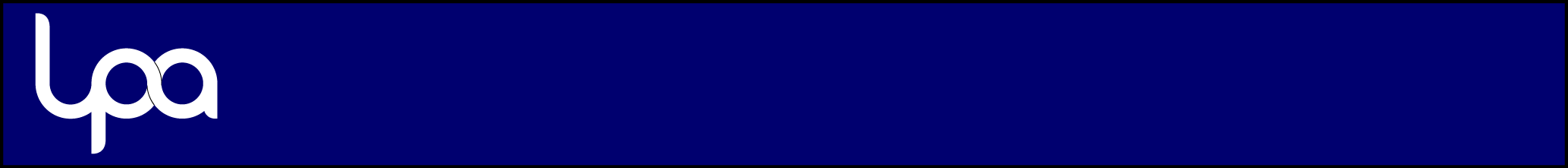 Electron optics
Electron optics
Buttiker, Prêtre , Thomas  (PRL, 1993)
Similar to light propagation in a dispersive medium
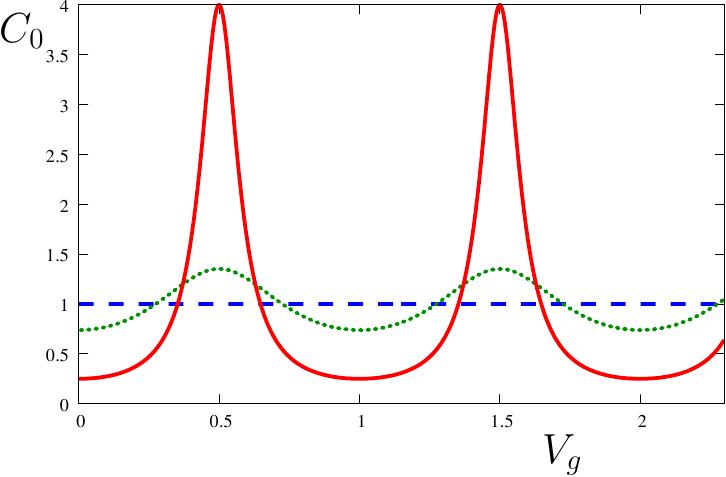 Wigner delay time
Ringel, Imry, Entin-Wohlman  (PRB, 2008)
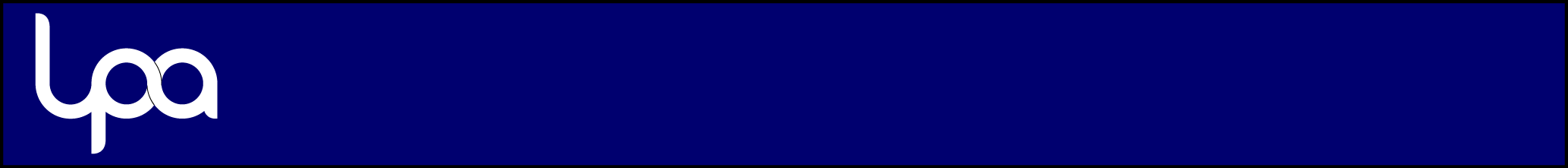 Experimental results
Experimental results
Gabelli et al.  (Science, 2006)
Fève et al.  (Science, 2007)
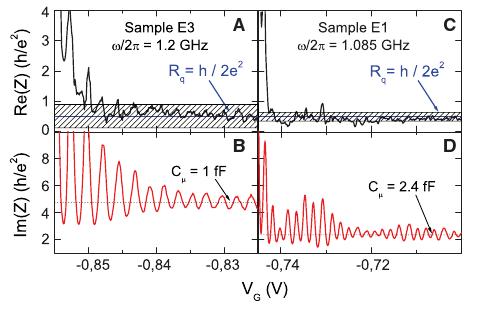 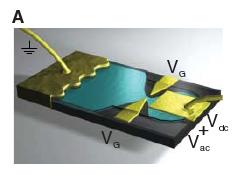 Oscillations
[Speaker Notes: Ajouter des commentaires sur les courbes experimentales ?]
Adding Coulomb interactions
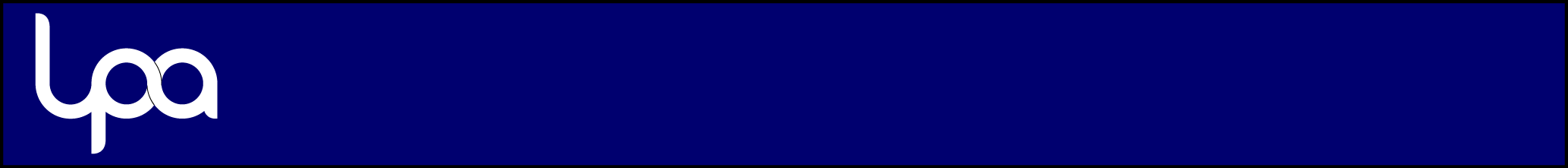 Pertubative approaches
Weak tunneling
Strong tunneling (weak backscattering)
B
Hamamoto, Jonckheere,
 Kato, T. Martin (PRB, 2010)
Mora, Le Hur (Nature Phys. 2010)
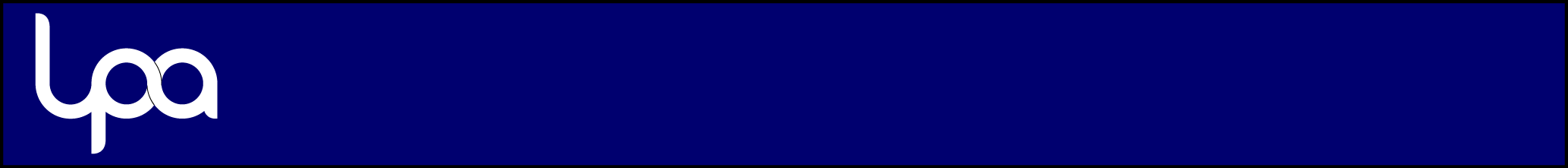 Universal resistances
Universal resistances
Results for small frequencies
Mora, Le Hur (Nature Phys. 2010)
Small dot
Large dot
Confirms result for finite dot, new result in the large dot case
Hamamoto, Jonckheere,
 Kato, T. Martin (PRB, 2010)
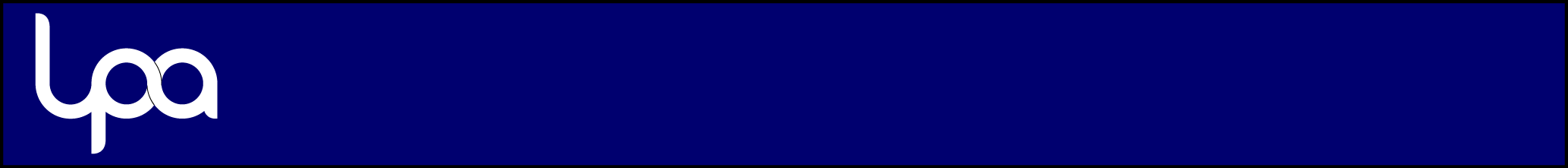 Kondo mapping
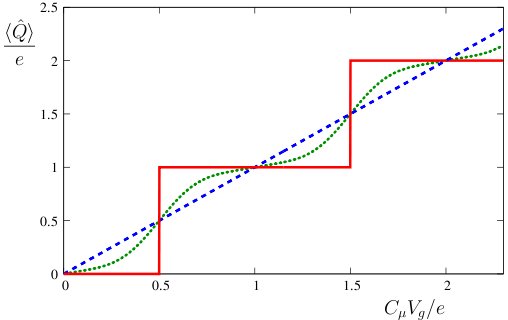 Matveev (JETP, 1991)
divergence for
0
1
Charge states
Mapping to the Kondo hamiltonian (0 and 1 -> Sz = -1/2,1/2)
Correspondance
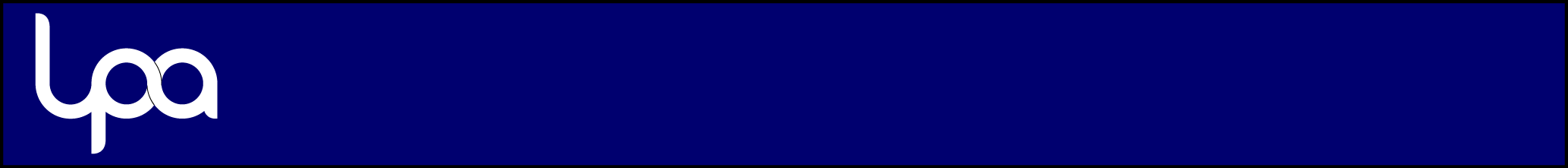 Korringa-Shiba relation
Korringa-Shiba relation
Shiba (Prog. Theo. Phys., 1975)
At low frequency
Garst, Wolfle, Borda, von Delft, Glazman (PRB, 2005)
and therefore
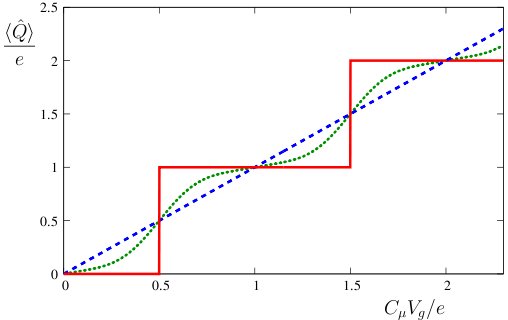 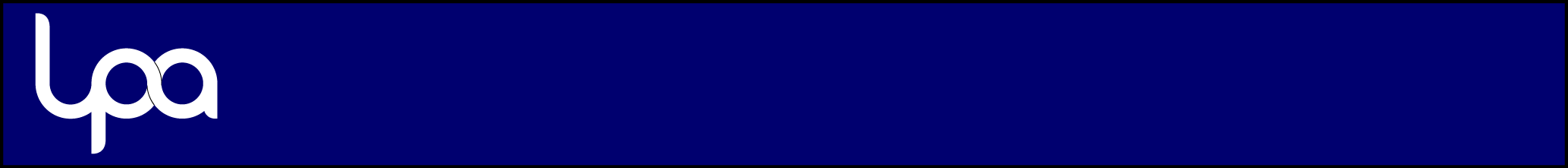 Dominant elastic scattering
Even in the presence of strong Coulomb blockade
Energy conservation
at long times (low frequency)
Probability of inelastic scattering process small
Usual Fermi liquid argument 
of phase-space restriction
Aleiner, Glazman (PRB,1998)
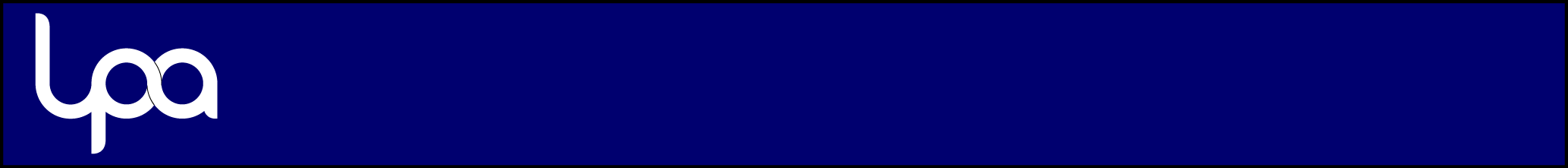 Fermi liquid approach
Weak tunneling regime
Power dissipated under AC drive
Original model
Linear response theory
Low energy model
related to       through Friedel sum rule
Filippone, Mora (PRB 2012)
Giant peak in the charge relaxation resistance
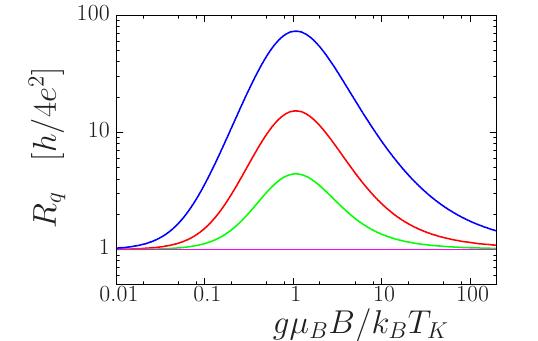 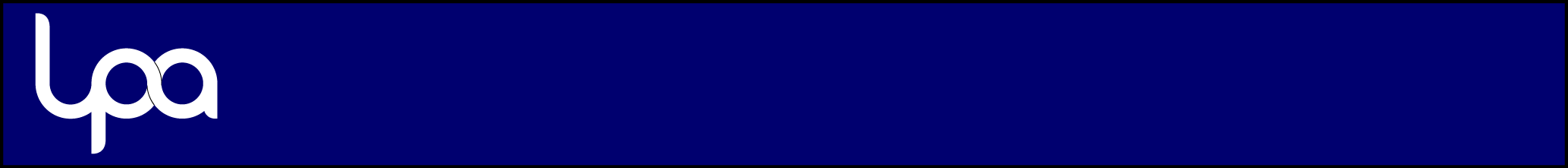 Giant peak in the AC resistance
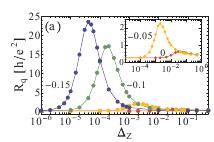 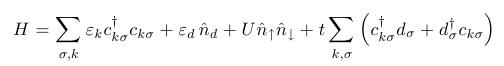 M. Lee, R. Lopez, M.-S. Choi, T. Jonckheere, T. Martin (PRB, 2010)
Peak comes from Kondo singlet breaking
Fermi liquid approach
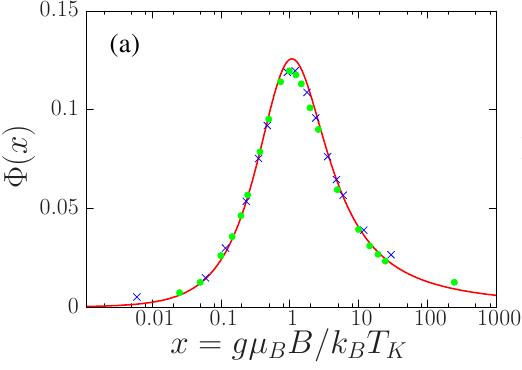 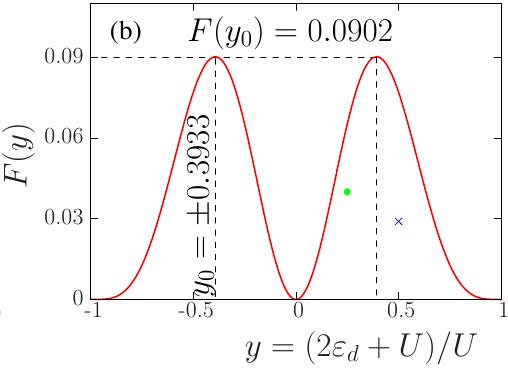 Filippone, Le Hur, Mora (PRL 2011)
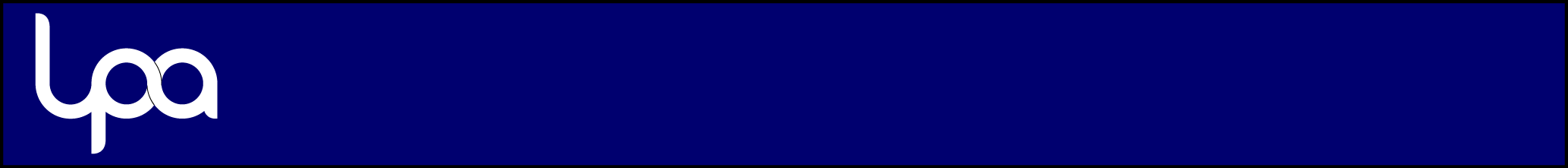 Fermi liquid approach
Perturbation theory (second order)
Charge susceptibilities
Charge-spin modes
Kondo limit
remains small
charge frozen
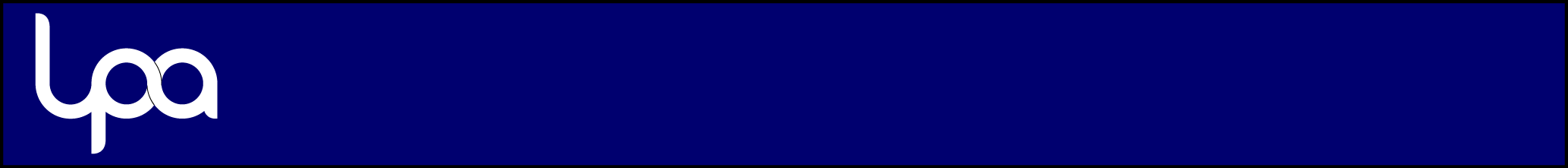 Conclusions
Conclusion
Prediction of scattering theory is recovered with an exact treatment of Coulomb interaction


Novel universal resistance is predicted for a large cavity



Peak in the charge relaxation resistance for the Anderson model
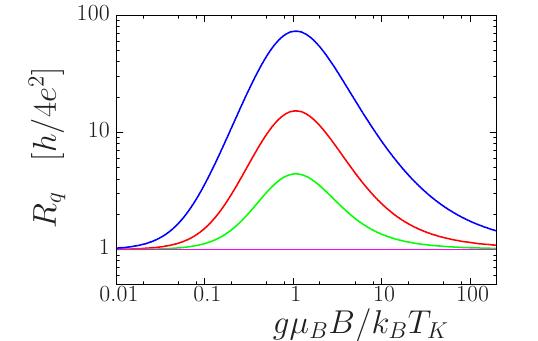 Filippone, Mora (PRB 2012)
Mora, Le Hur (Nature Phys. 2010)
Filippone, Le Hur, Mora (PRL 2011)
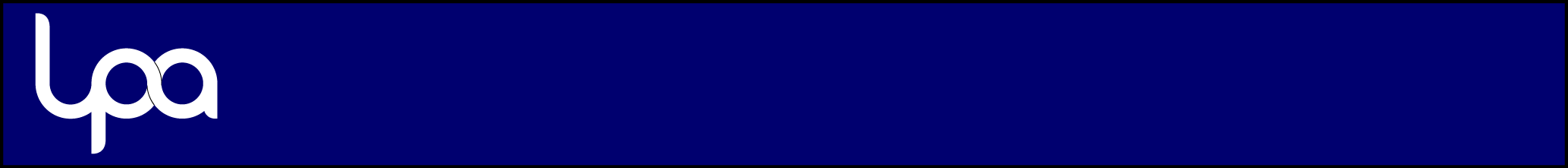 Anderson model
Perturbation theory (second order)
M. Lee, R. Lopez, M.-S. Choi, T. Jonckheere, T. Martin (PRB, 2010)
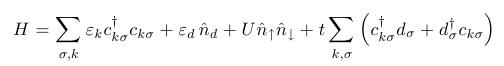 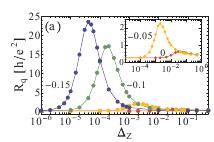 At zero 
magnetic field
Monte-Carlo calculation
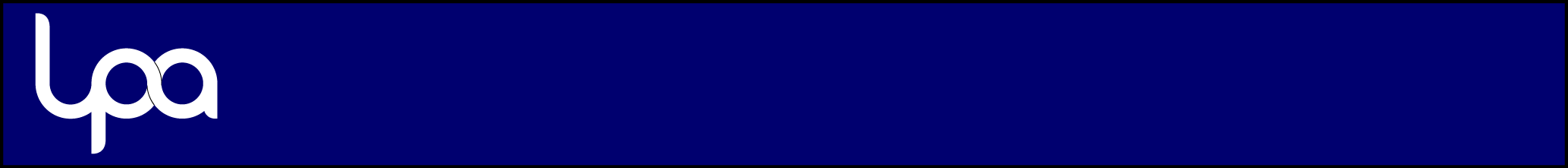 Fermi liquid approach
Perturbation theory (second order)
Charge susceptibilities
Charge-spin modes
Kondo limit
remains small
charge frozen
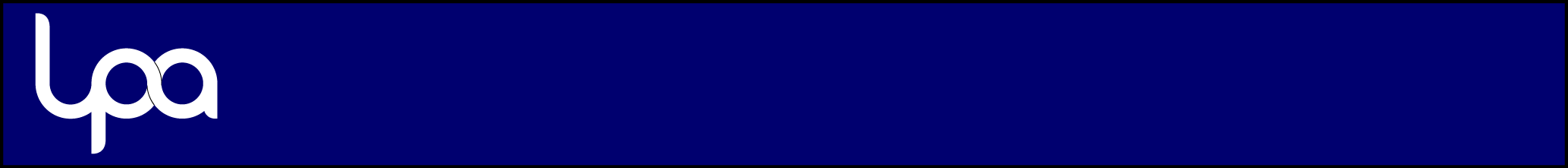 Fermi liquid approach
Perturbation theory (second order)
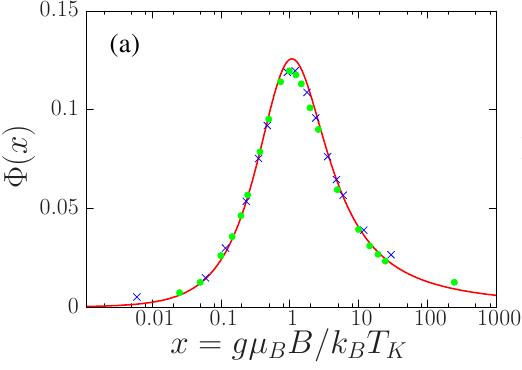 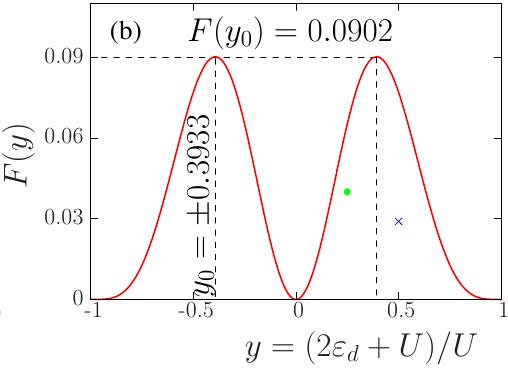 M. Lee, R. Lopez, M.-S. Choi, T. Jonckheere, T. Martin (PRB, 2010)
Filippone, Le Hur, Mora (PRL 2011)